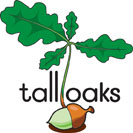 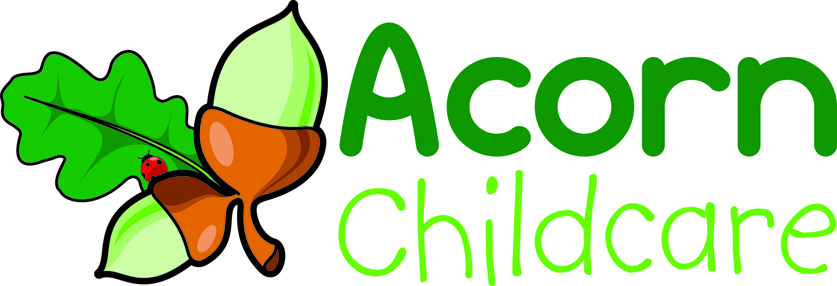 Profit or Surplus? Implications for Childcare Provider Sustainability
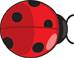 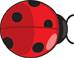 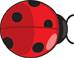 Zoë Raven
ICMEC Seminar November 2012
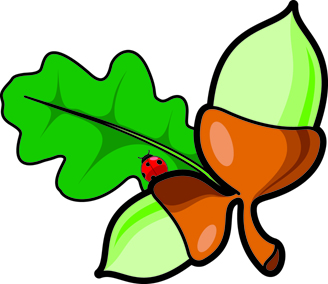 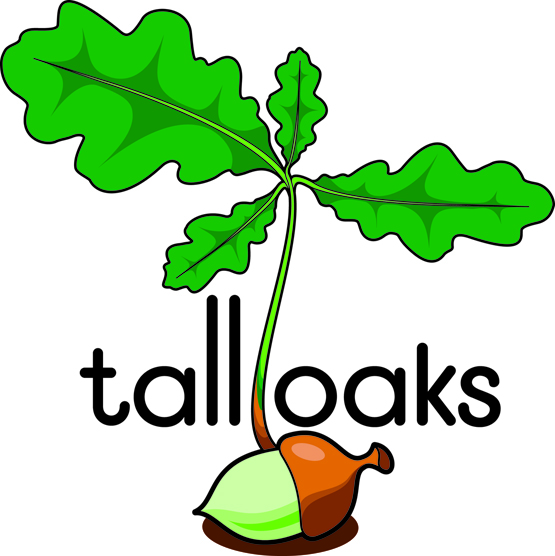 Selfish beginnings
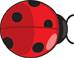 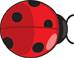 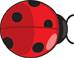 Childcare for my
own children…
Entrepreneurial 
beginnings and a
personal motivation
(Having my cake and 
eating it: working and
being with my children)
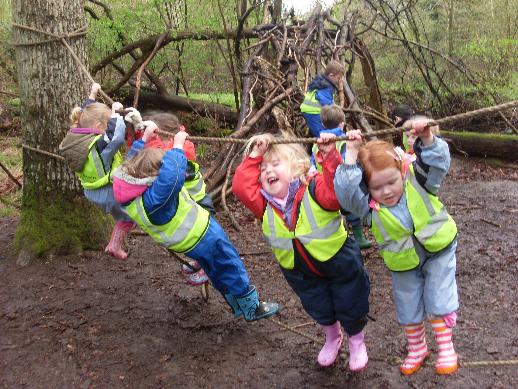 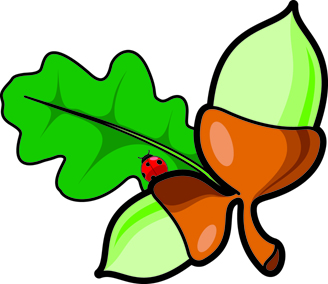 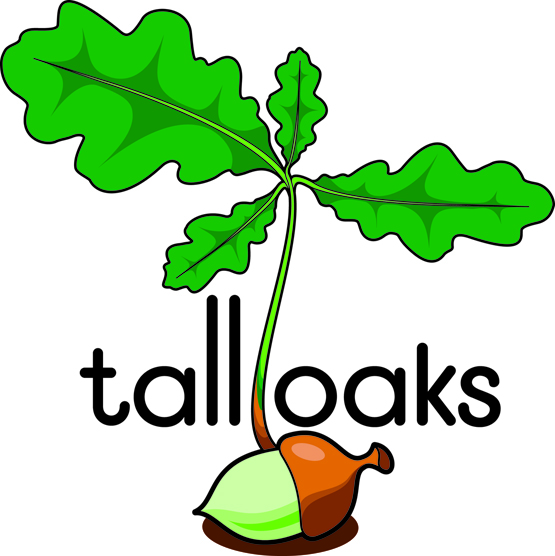 Into the Dragons’ Den
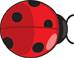 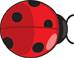 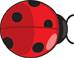 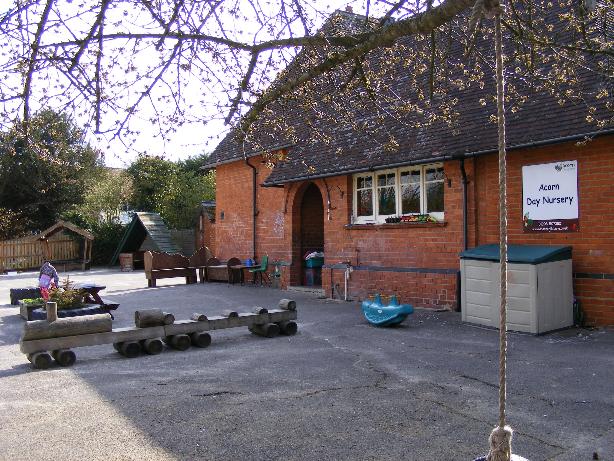 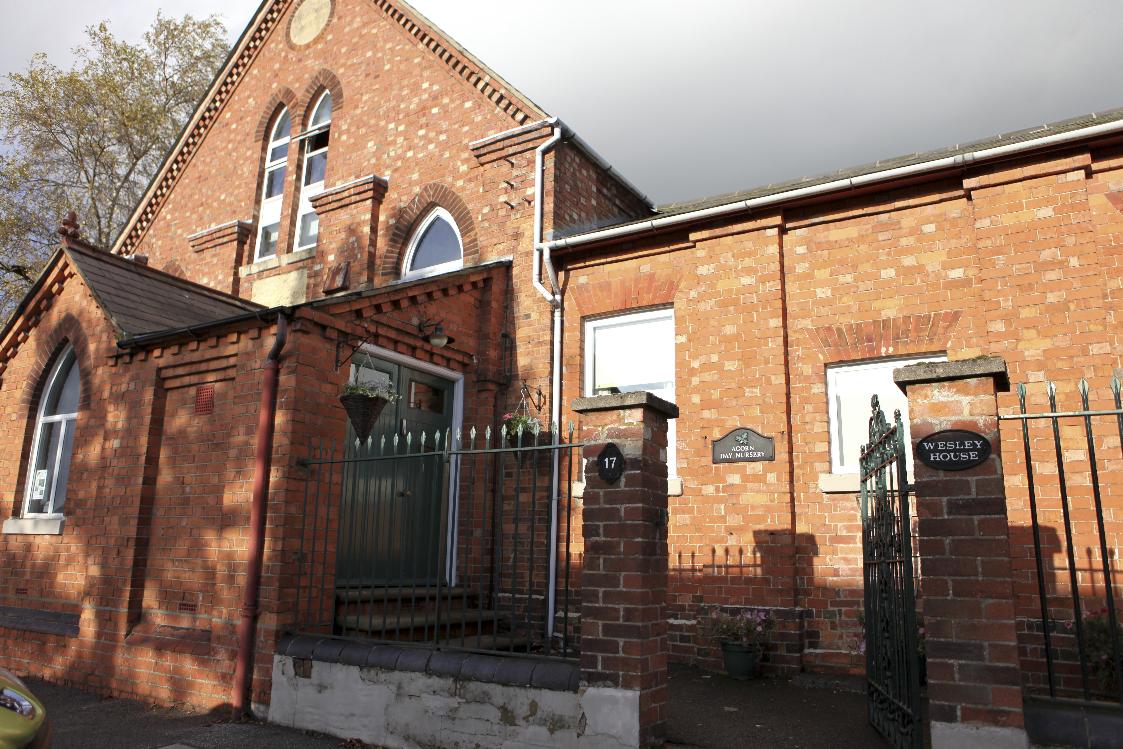 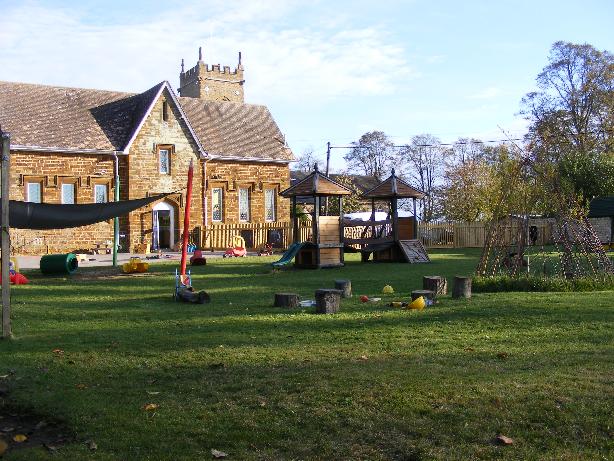 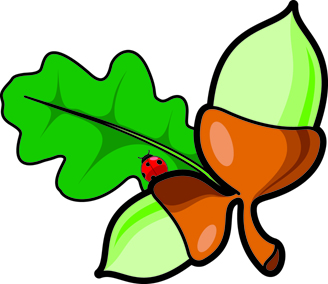 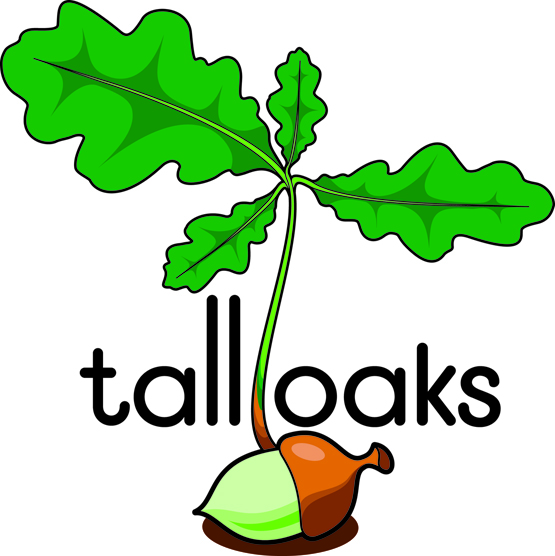 Becoming a business
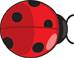 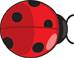 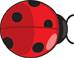 Change of plan – increasing interest in developing staff team

OU MBA to learn how to make it sustainable
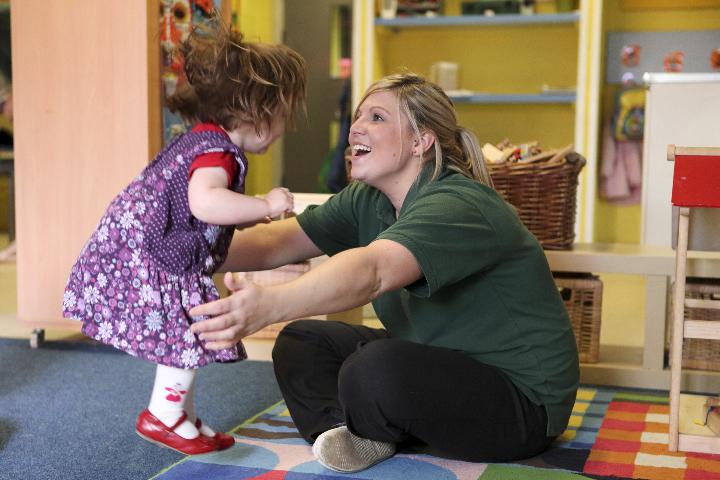 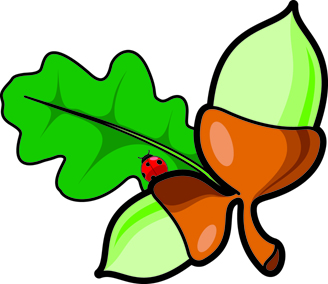 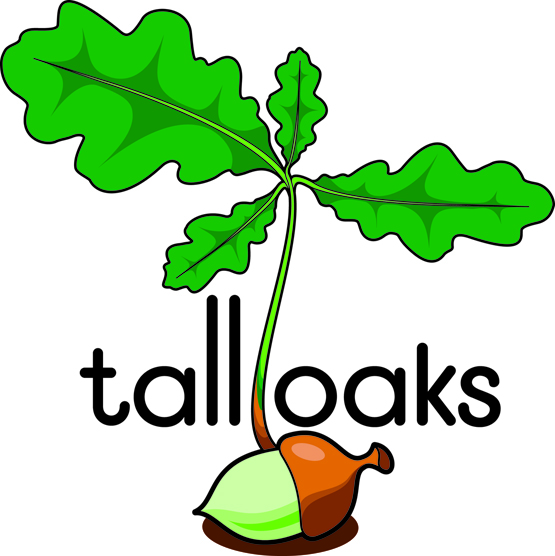 Developing partnerships
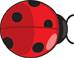 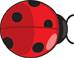 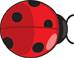 2nd stage of growth: tender for new day nursery opportunity at school with NNI funding
 Leisure centre partnerships to set up playschemes
Further school based nurseries, including wrap-around care for nursery classes
Not-for-profit or just not profitable?
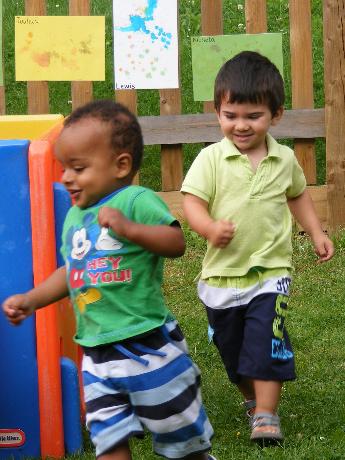 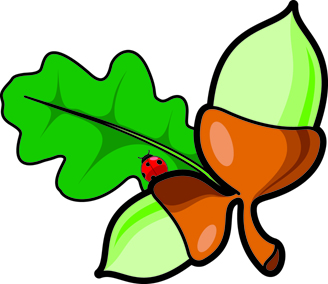 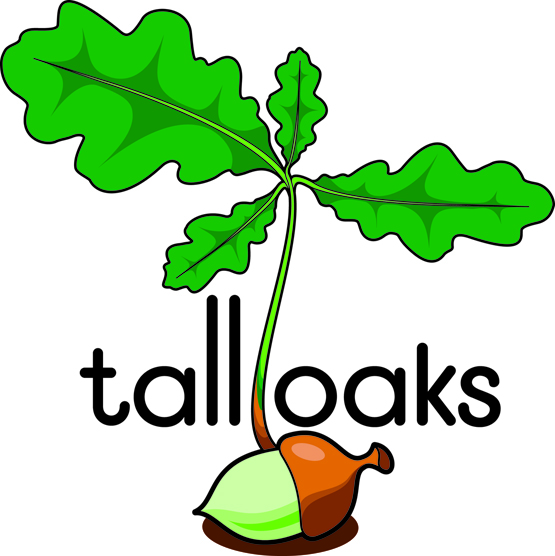 Developing People
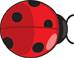 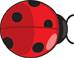 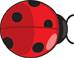 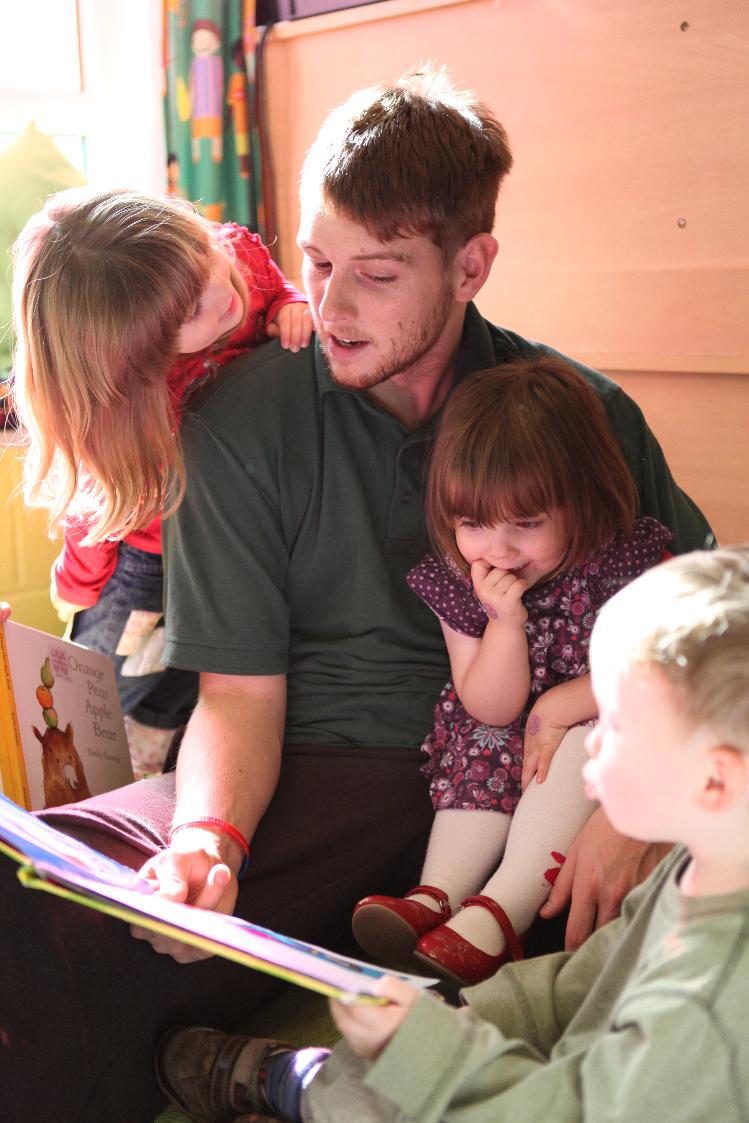 MBA confirmed strategy of developing business through developing people
Dissatisfied with training provision, so set up in-house training centre
Growth of business creating more opportunities to promote staff, strategy of ‘growing our own’ managers
Development of central office support team
Forest School training led to creation of full-time forest school roles
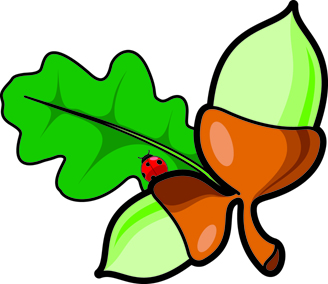 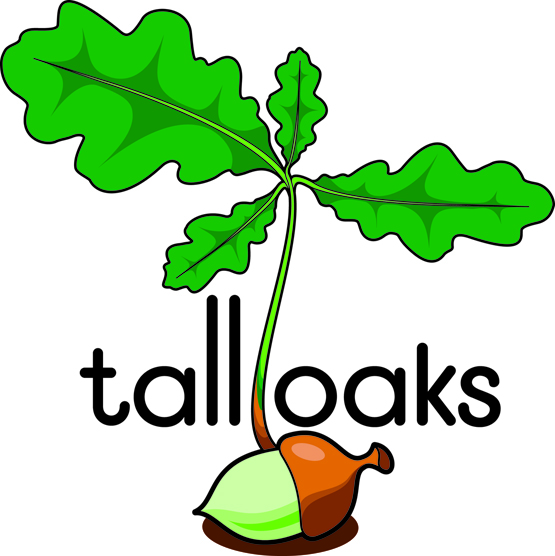 Portfolio strategy
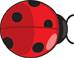 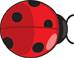 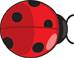 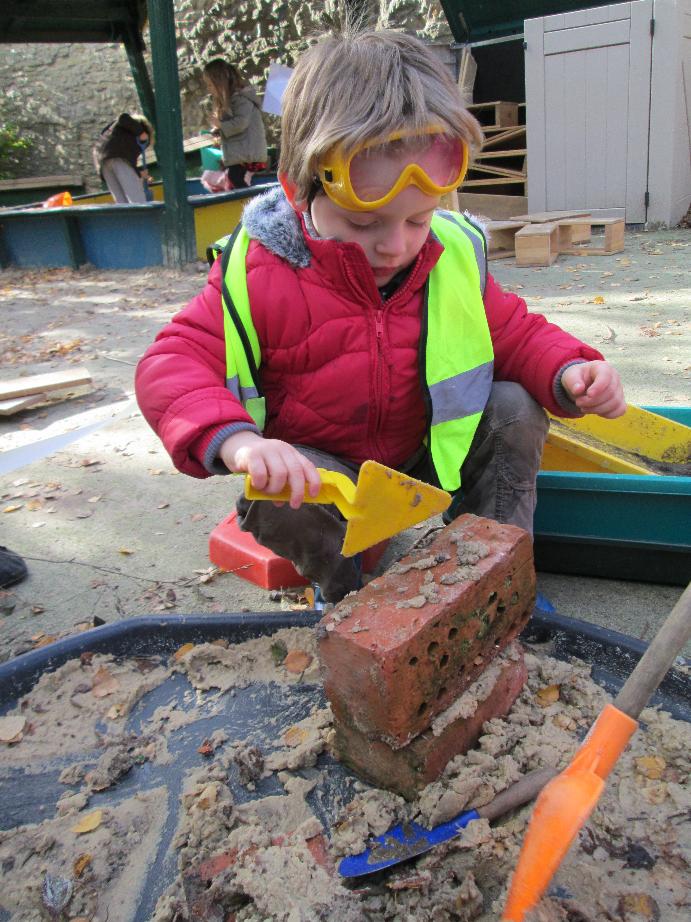 Development of variable fee structure with affluent, profitable nurseries subsidising nurseries in poorer areas

Shortlisted for regional Director of the Year but uncomfortable with IoD support for unethical business practices (tax avoidance, fat cats) and focus on profit
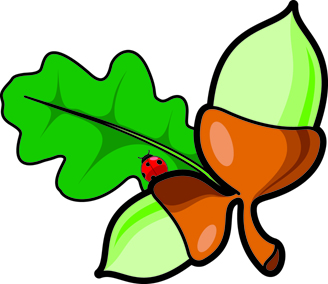 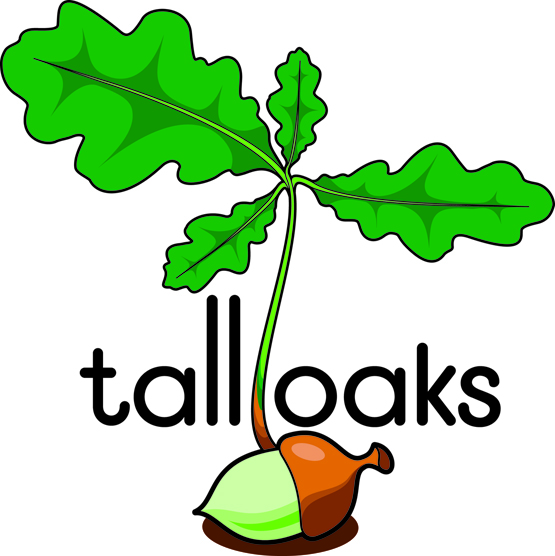 Attitudes…
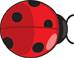 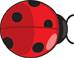 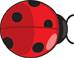 Local Authority attitudes: ‘private companies must pay commercial rents’ – leading to closure of out-of-school club
Parent attitudes: ‘higher fees mean higher profits’
Rivalry with friendly competitor going down the partnership route
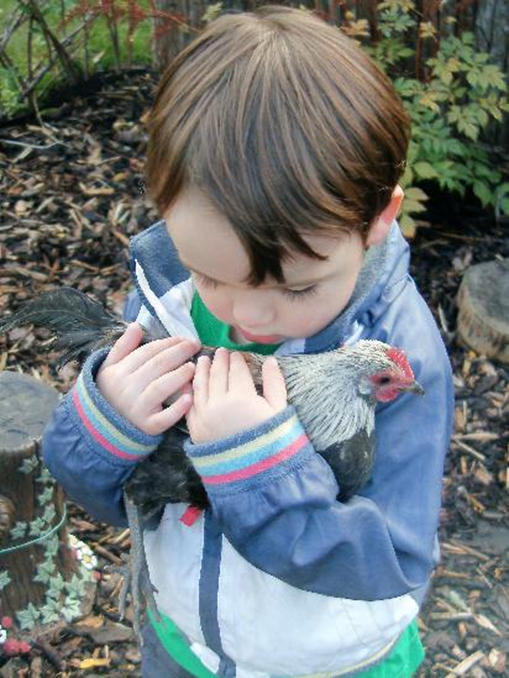 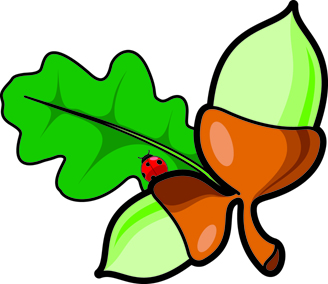 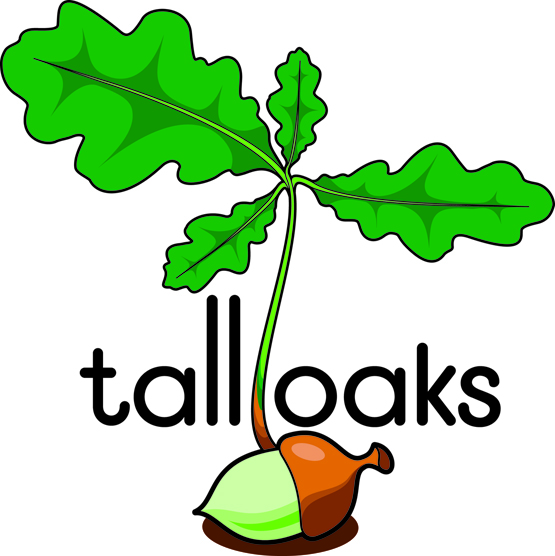 Changes, changes…
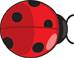 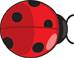 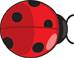 Growth of chains of large nurseries: positive impact on quality, but commercial focus
Childcare strategy at last recognising proven impact of professionalising the early years workforce (EPPE study)
Graduate leaders, with funding opportunities to improve quality
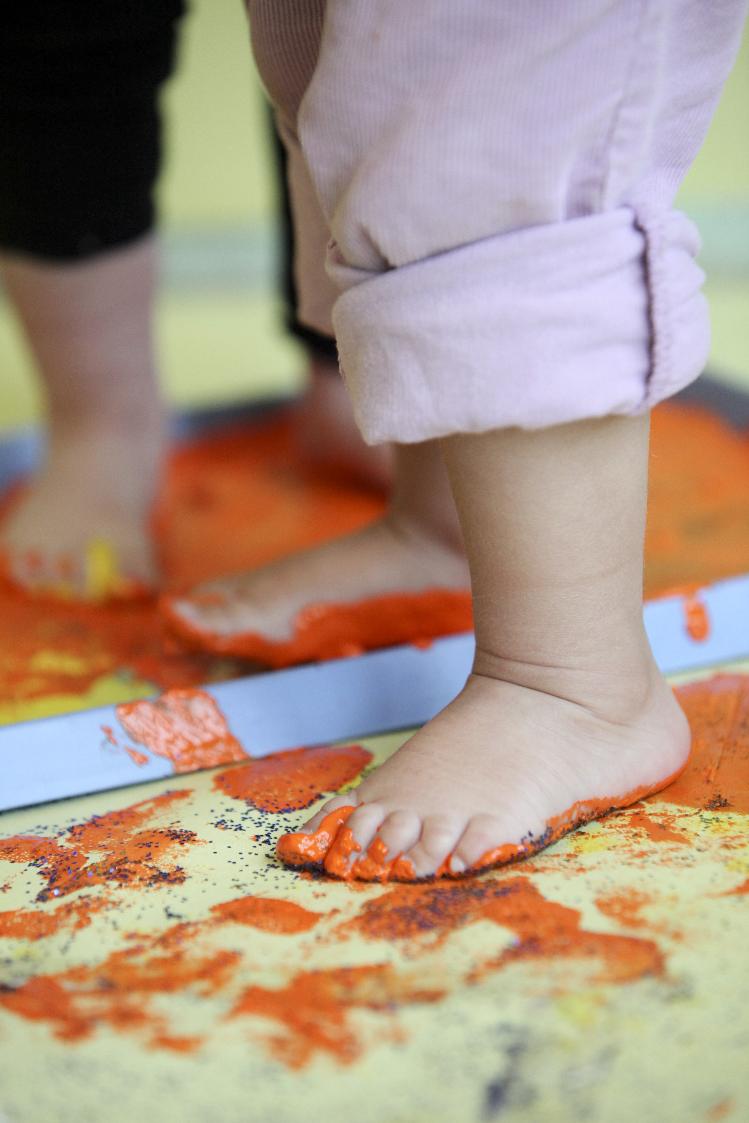 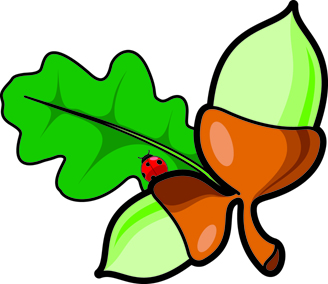 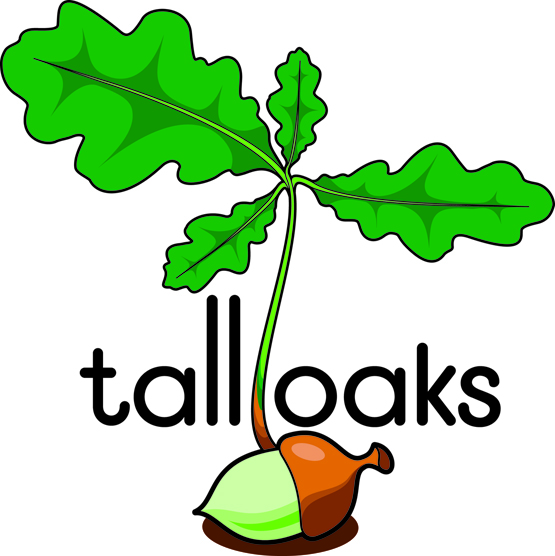 Tall Oaks from Little Acorns
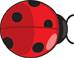 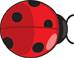 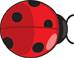 Development of training centre into a separate not-for-profit company

Incorporation of Forest Schools into new company
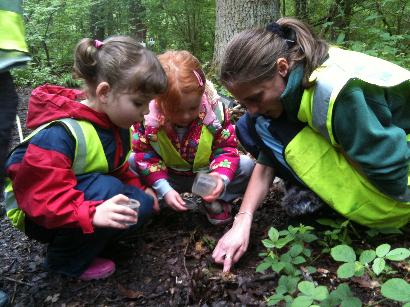 [Speaker Notes: In-house training session with local trainer, discussion at the pub afterwards and opportunity of empty office space at smallholding, creating Tall Oaks, to expand training to external providers, other nurseries and schools.

G&D’s full-time roles – need to develop a Forest School programme that is open to other providers and non-Acorn children to ensure sustainability (and not-for-profit easier to sell to schools)]
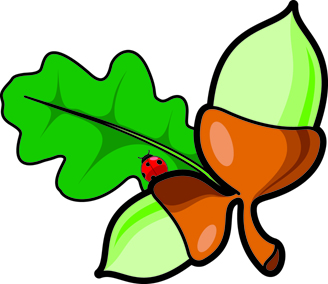 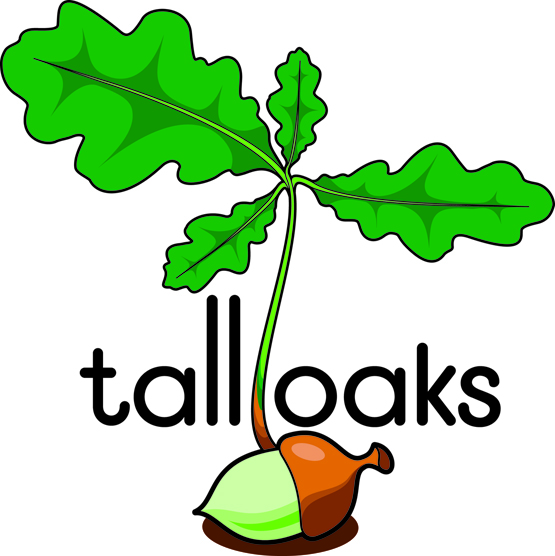 MKC Tender Opportunity
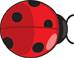 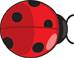 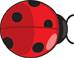 MKC tender for 4 of their loss-making day nurseries

Benefits of being not-for-profit: politically, financially, & for  public perception
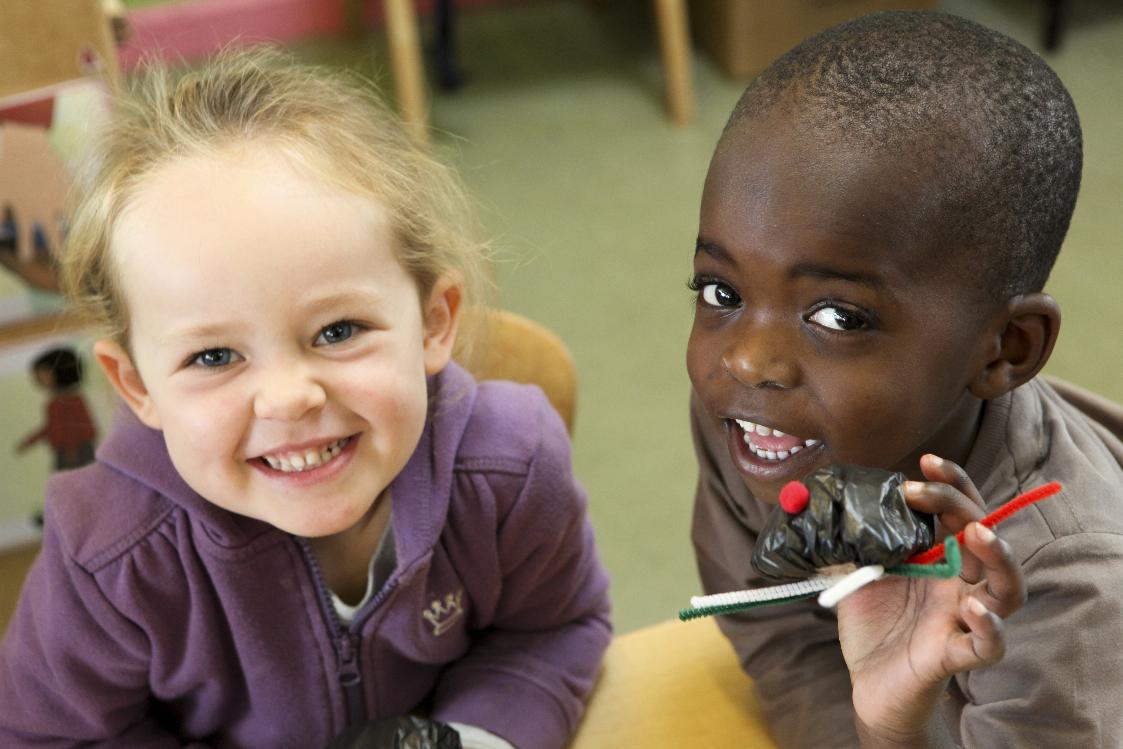 [Speaker Notes: Long-awaited decision by MKC to divest themselves of their nurseries – 4 initially (those not attached to children’s centres)

No-brainer in terms of location, premises, and mature staff teams – though TUPE implications a bit daunting

Leases from charitable MK Community Properties Foundation – better terms for not-for-profit organisations.  Campaigning parents also less hostile to not-for-profit organisation.]
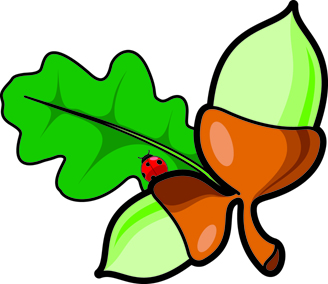 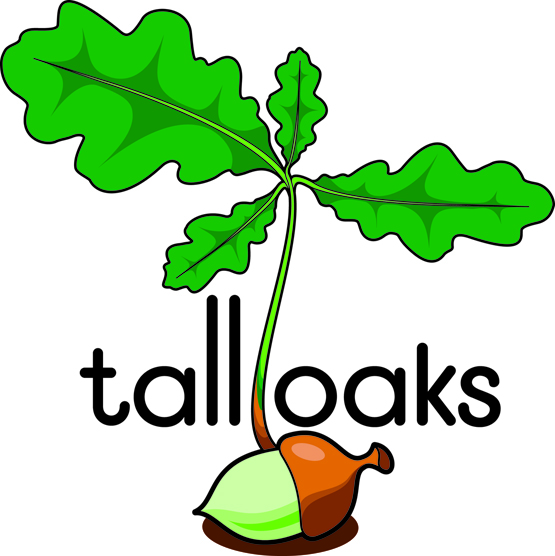 Forming a Charity
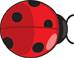 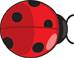 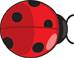 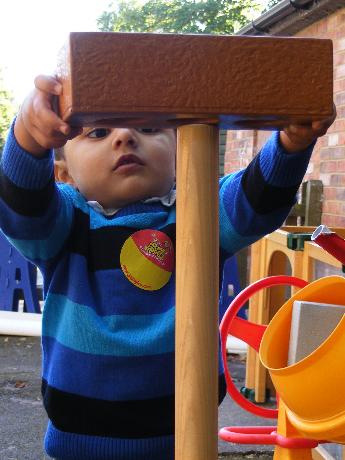 Finding trustees

The Charity Commission

Reactions of:
Shareholders 
Bank
Stakeholders: parents, staff, schools
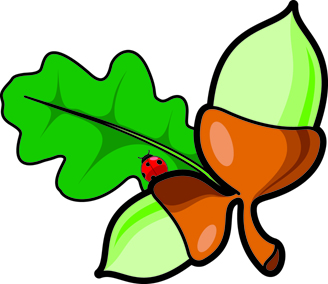 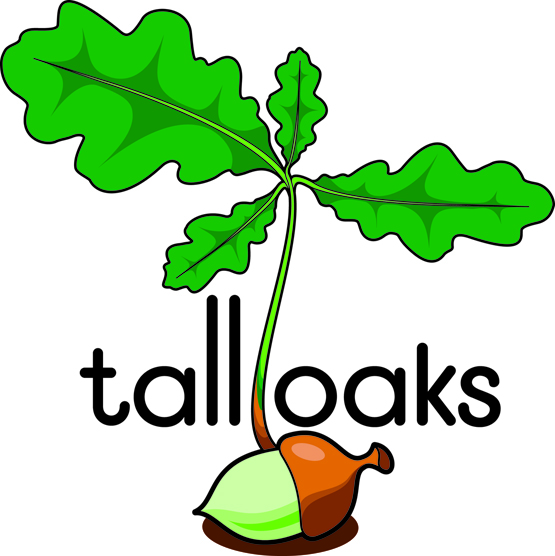 Where we are now…
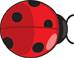 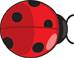 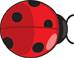 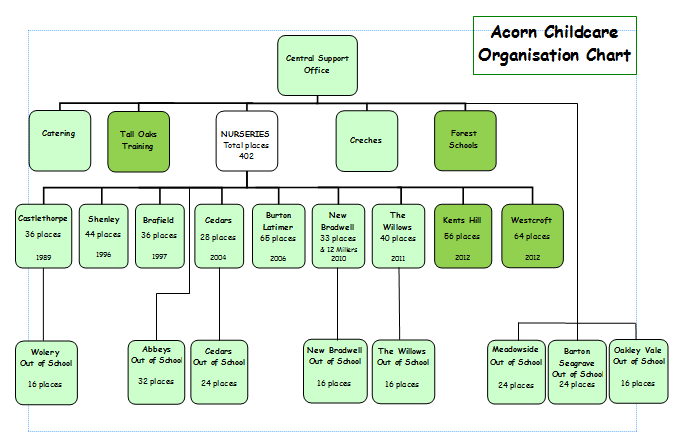 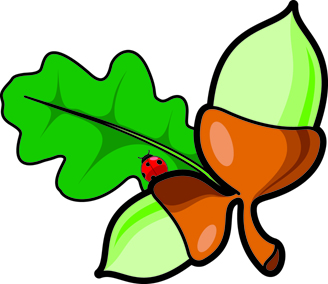 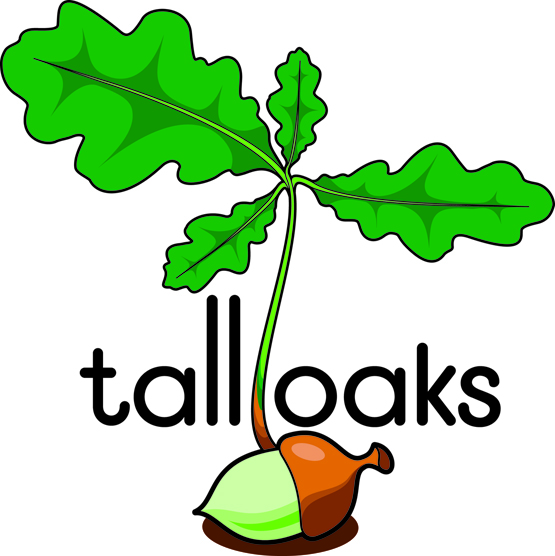 The outlook is bright…
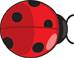 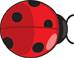 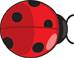 First two Ofsted inspections

IiP re-accreditation

Happy parents and children, mostly happy staff…(if we can resolve some TUPE issues)

Cashflow tight (as usual)
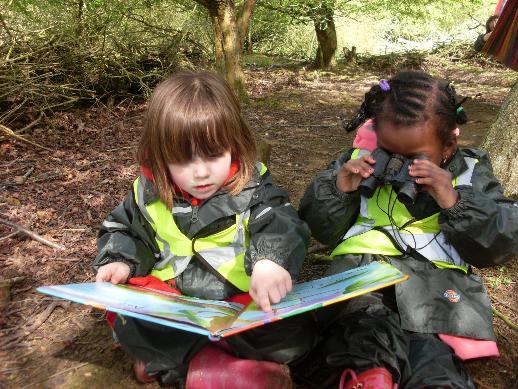 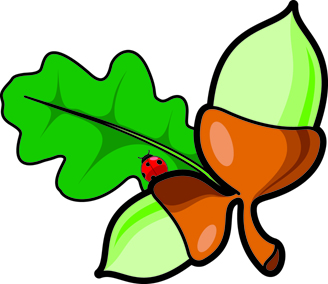 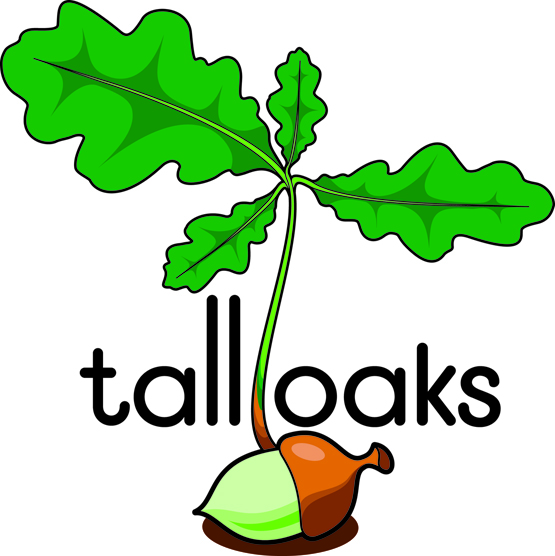 Further information/contact
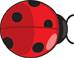 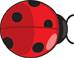 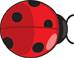 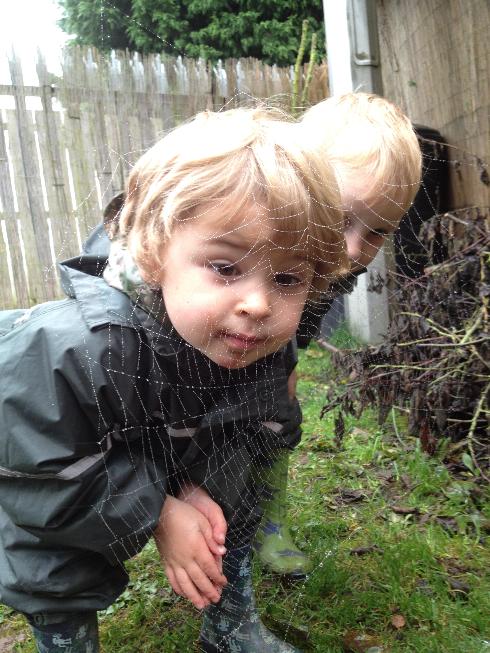 www.acornchildcare.co.uk

www.talloaks.co.uk

Twitter: @zoeanneraven

Email: zoe@acornchildcare.co.uk

Phone: 07831 653695